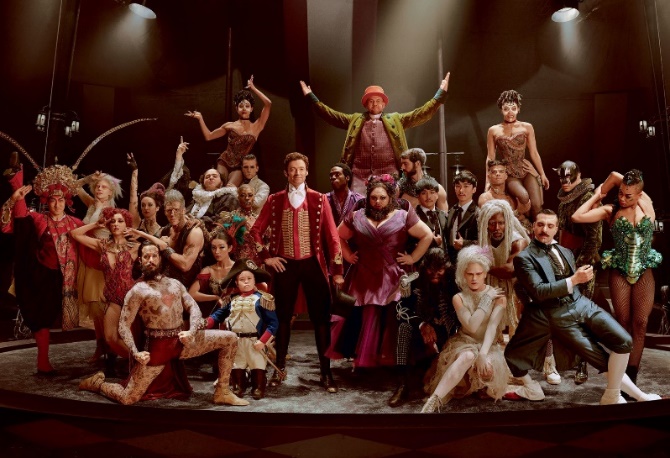 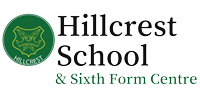 Year 9 Dance
Unit 2: Professional Dance Study
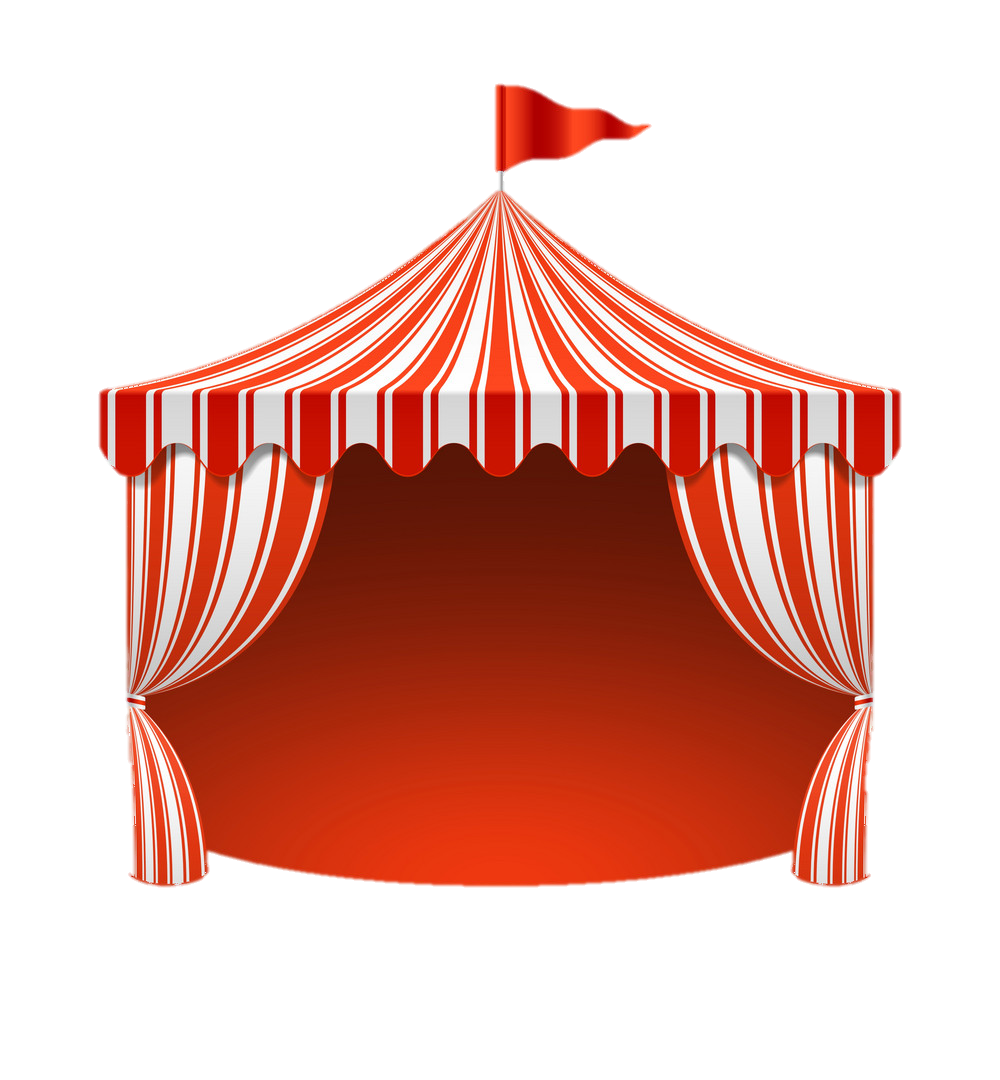 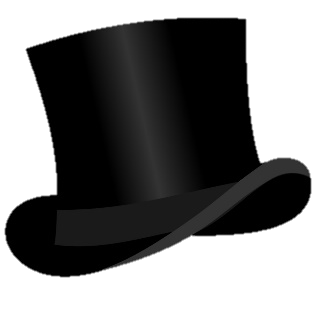 What is the 
dance style?
Link to the dance
Musical Theatre: is a genre of drama in which singing and dancing play an essential part.
https://www.youtube.com/watch?v=NbDgfOTsHDA
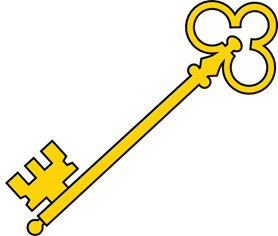 Title of film: The Greatest Showman
Name of dance: ‘Come Alive’
Name of choreographer: Ashley Wallen
Dance style: Musical Theatre
 Set in: New York City, 1850’s
Key info…
Key Features of the genre Musical Theatre
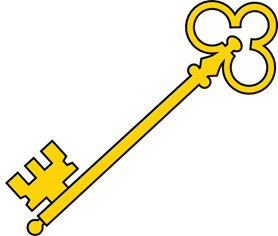 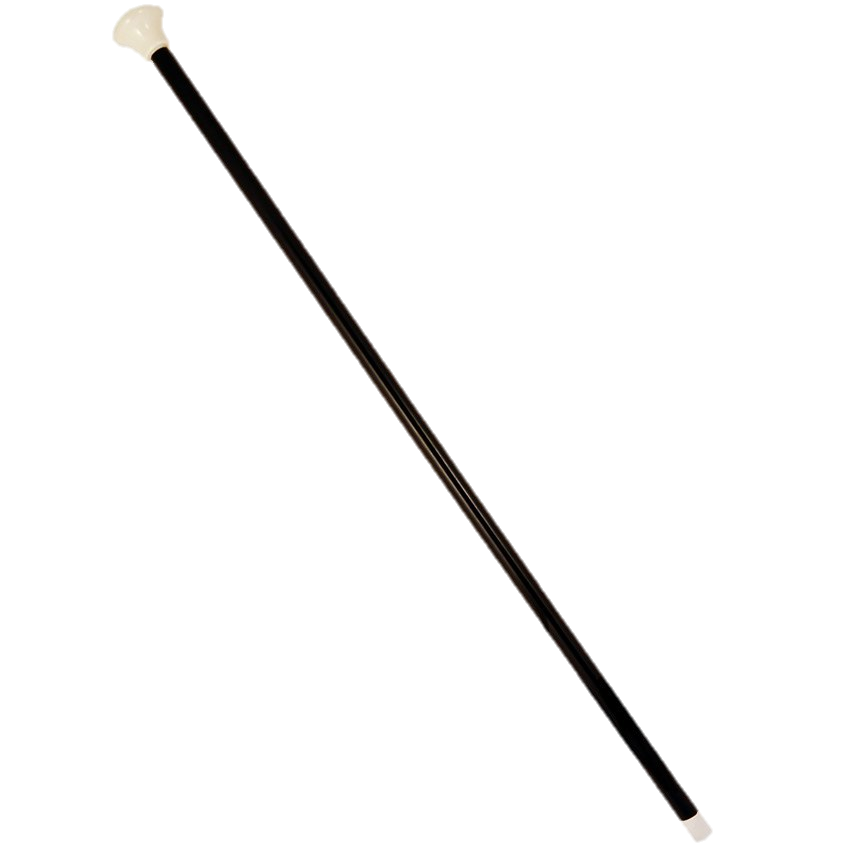 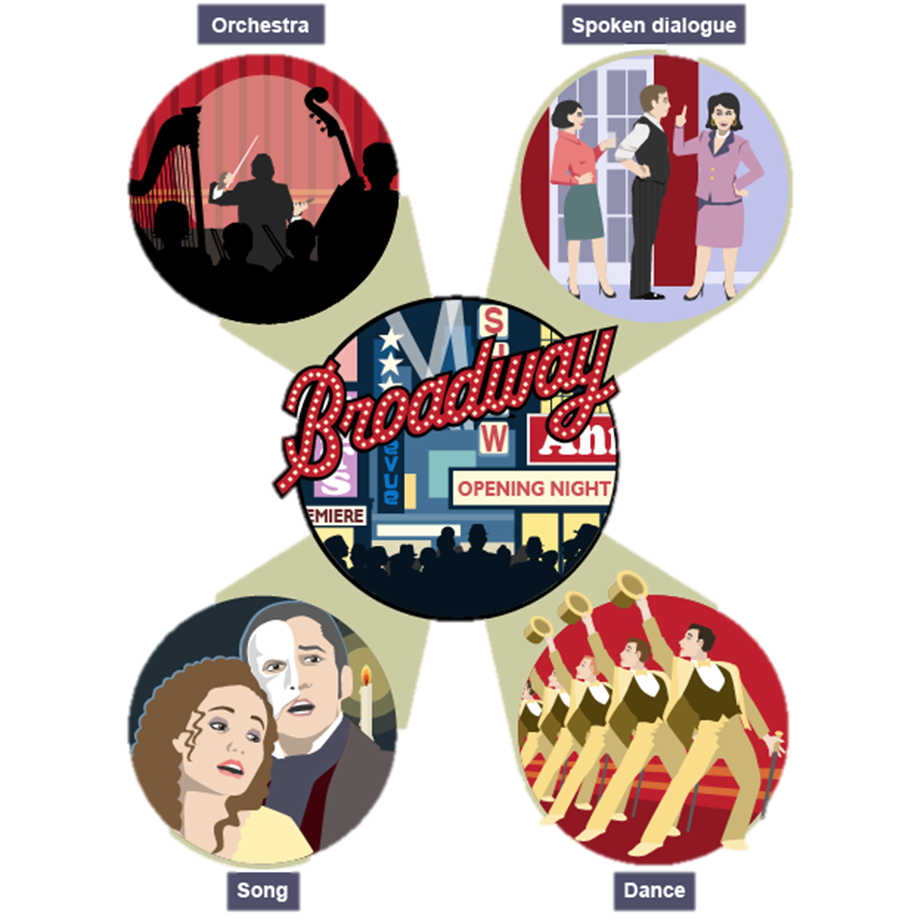 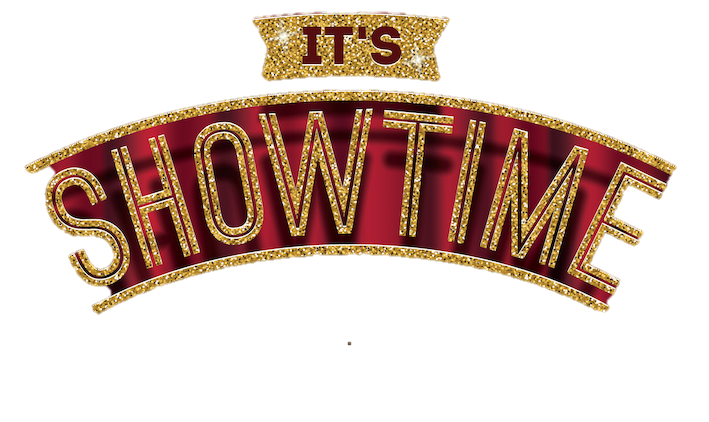 Musicals are set out to entertain through a combination of:
catchy music in a popular style
solo songs, duets, choruses and ensembles
orchestra or band accompaniment
spoken dialogue
dance sequences, stage spectacles and magnificent costumes

These are all held together by the plot.
Performance Criteria:
Posture
Timing
Movement memory
Extensions
Facial expressions (smile)
Project your energy
100% effort throughout